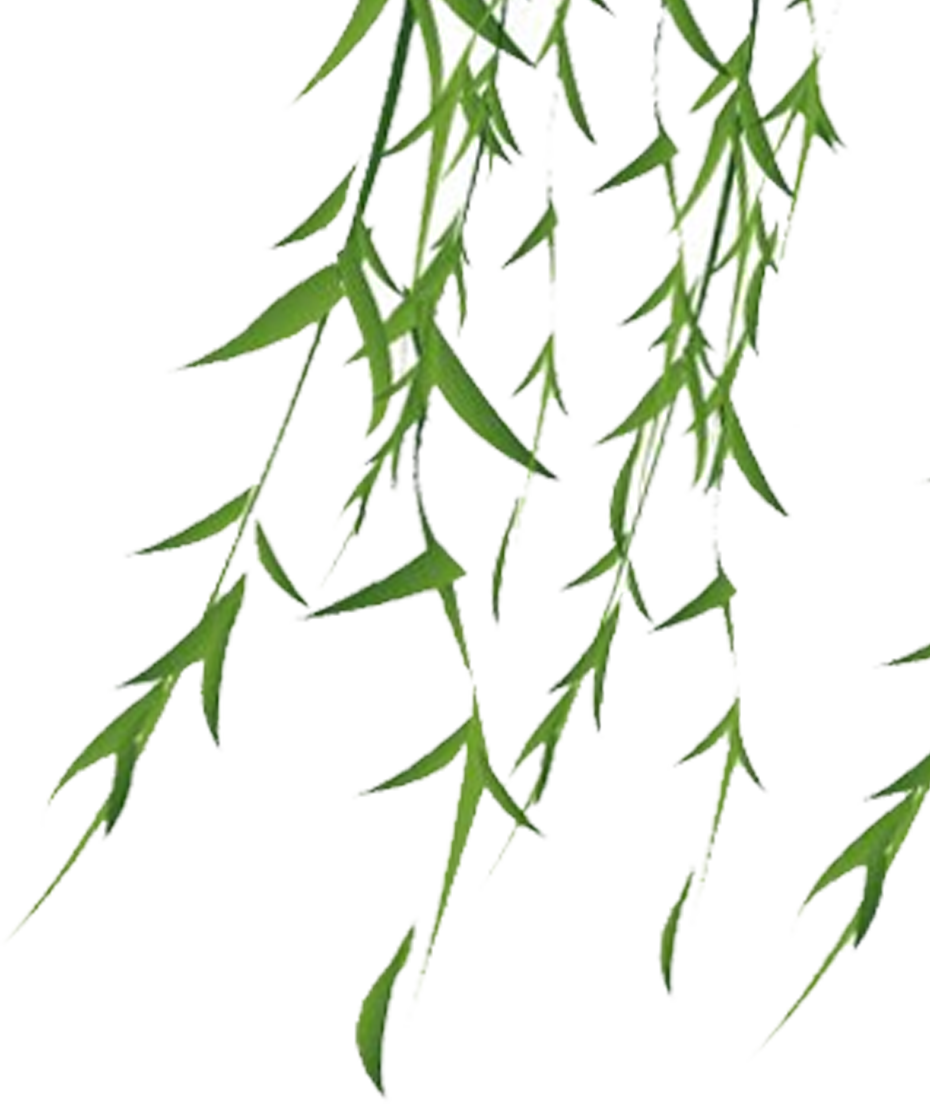 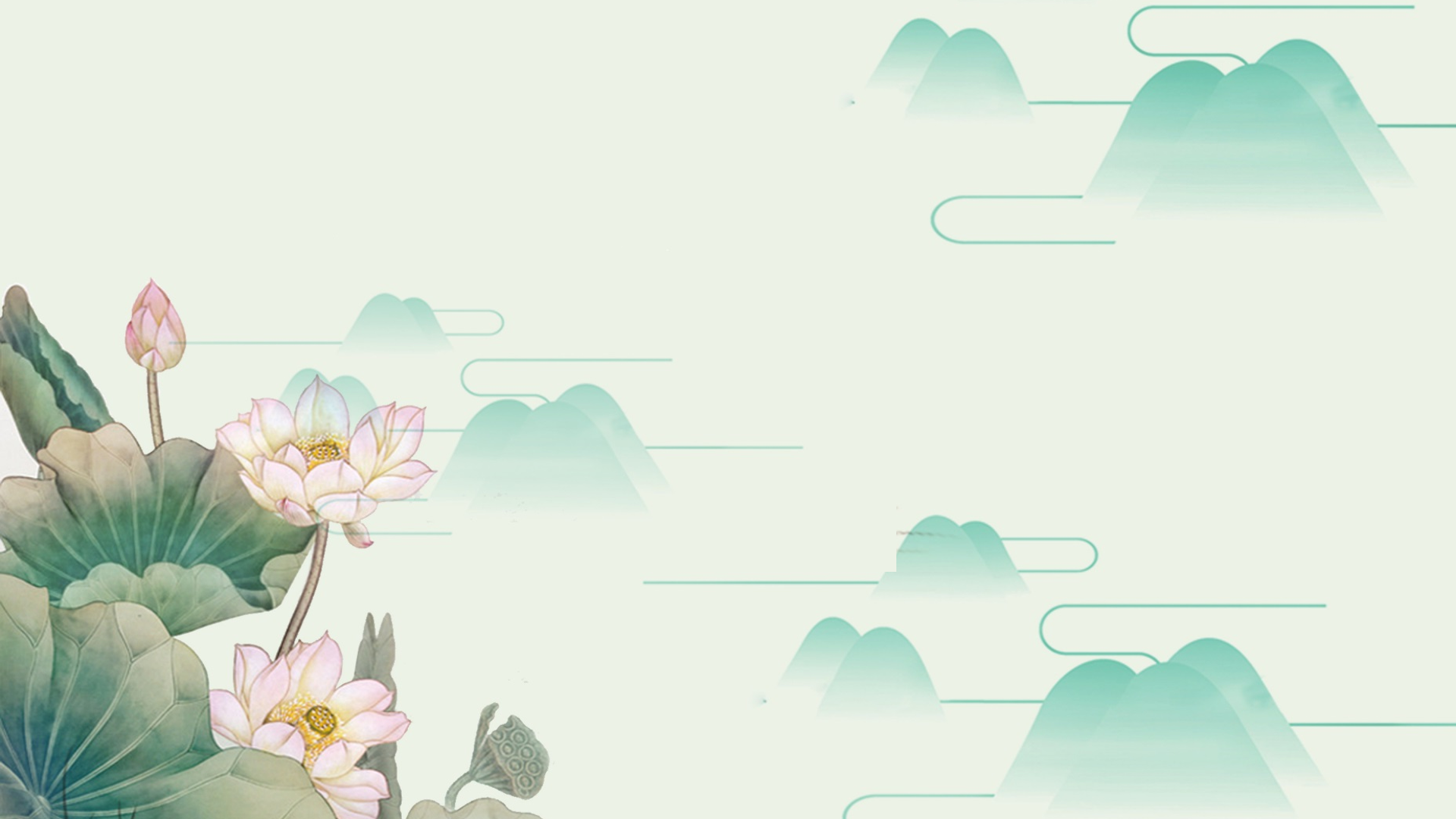 TÌM HIỂU BÀI
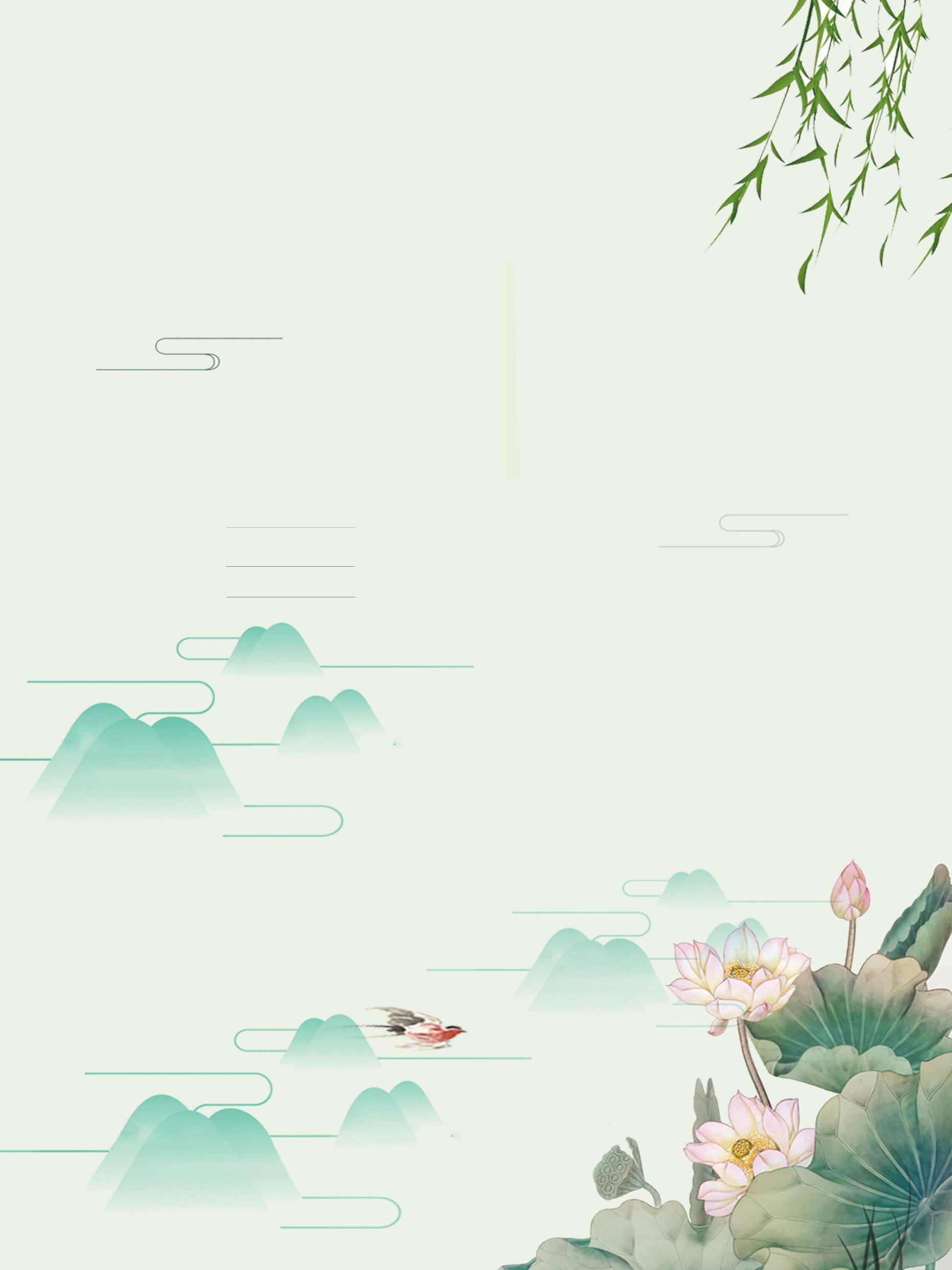 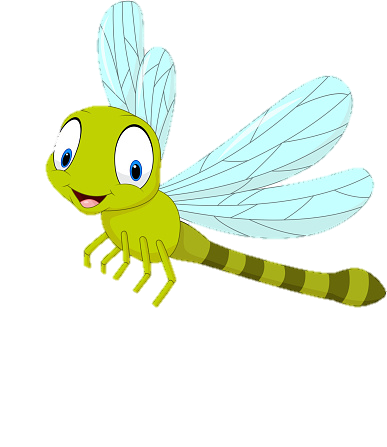 1. Khi có người muốn xin chức câu đương, Trần Thủ Độ đã làm gì?
Ông đồng ý. 
Nhưng yêu cầu chặt một ngón chân để phân biệt với những người làm câu đương khác.
Răn đe những người mua quan bán chức,
     coi thường phép nước.
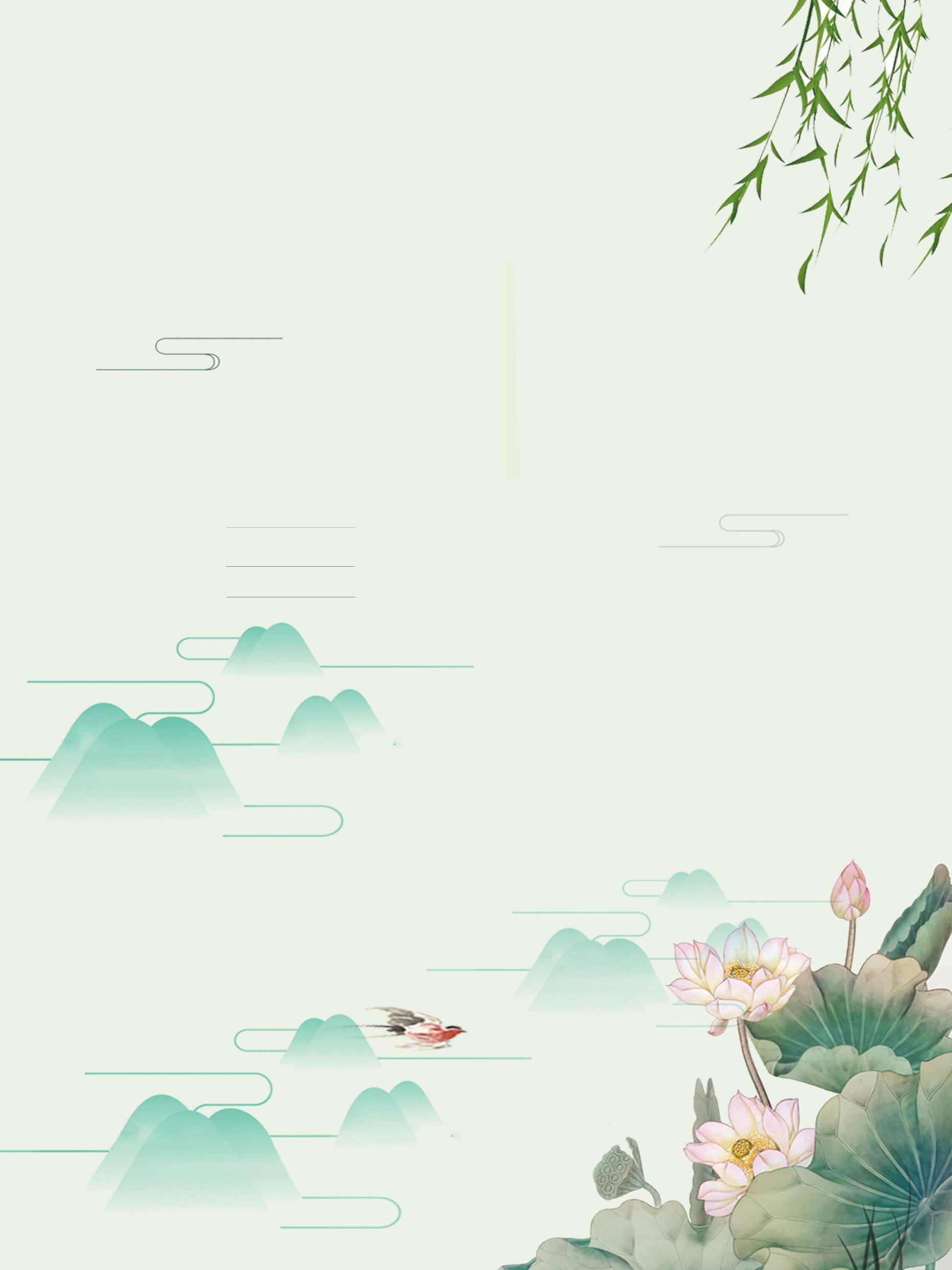 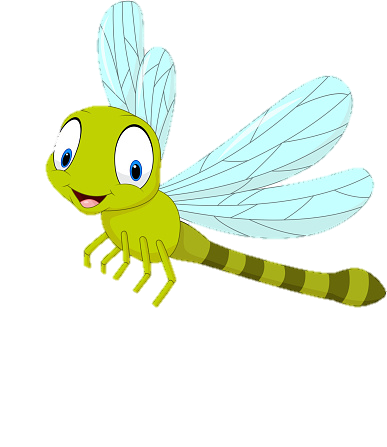 2. Trước việc làm của người quân hiệu, Trần Thủ Độ xử lí ra sao?
Không trách phạt mà còn lấy vàng, lấy lụa thưởng cho người quân hiệu.
Ông khuyến khích người quân hiệu tuy ở chức thấp mà biết giữ phép nước.
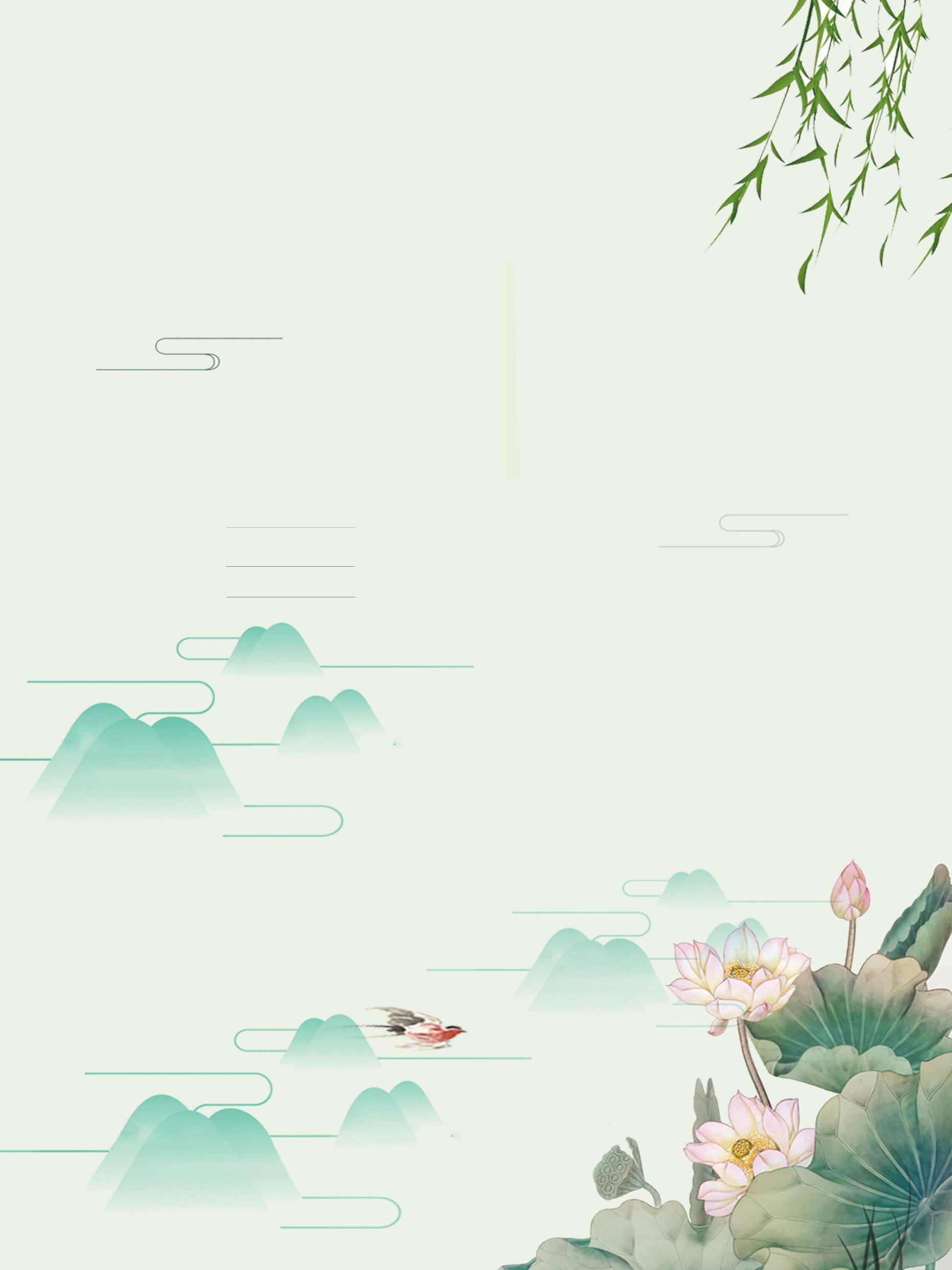 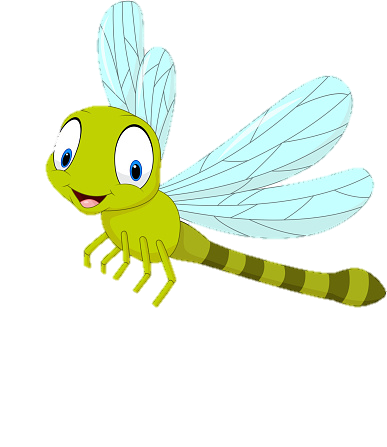 3. Khi biết viên quan tâu với vua rằng mình chuyên quyền, Trần Thủ Độ nói thế nào?
Xin nhận tội về mình. Xin nhà vua quở trách bản thân và ban thưởng cho người nói thật.
Ông cử xử nghiêm minh, nghiêm khắc với bản thân, đề cao kỉ cương, phép nước.
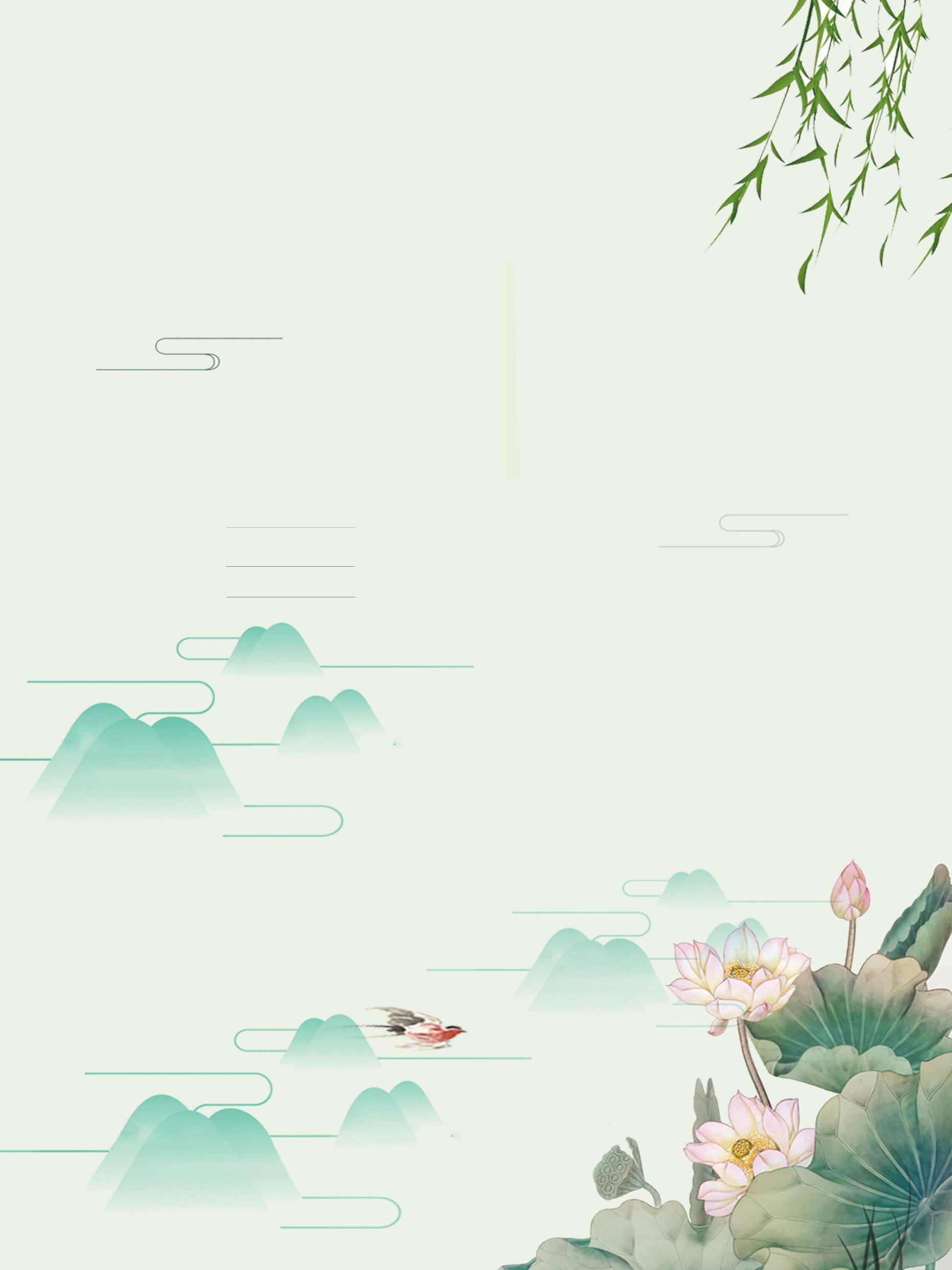 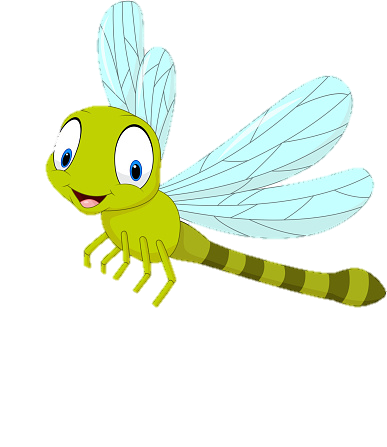 3. Khi biết viên quan tâu với vua rằng mình chuyên quyền, Trần Thủ Độ nói thế nào?
Xin nhận tội về mình. Xin nhà vua quở trách bản thân và ban thưởng cho người nói thật.
Ông cử xử nghiêm minh, nghiêm khắc với bản thân, đề cao kỉ cương, phép nước.
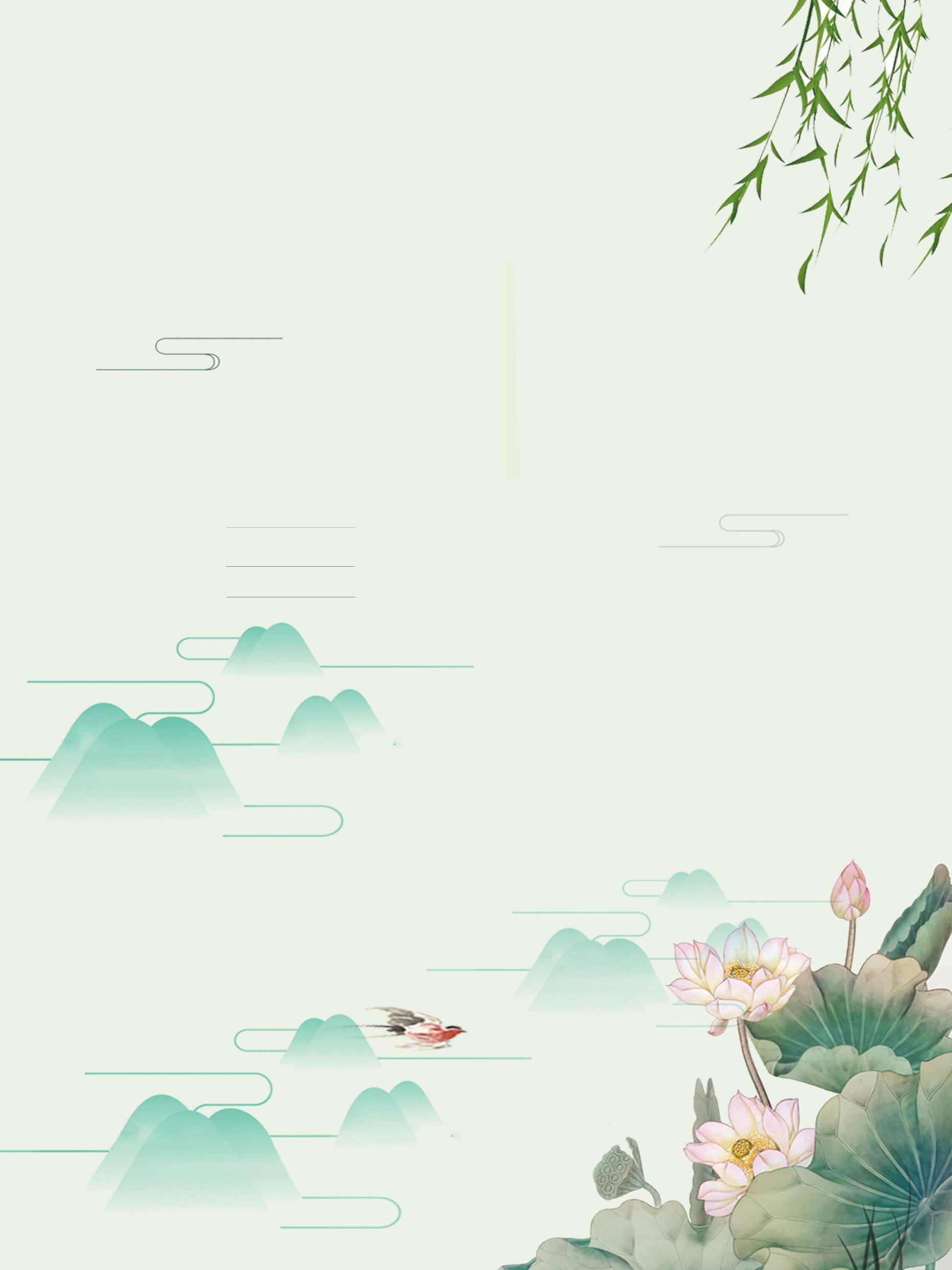 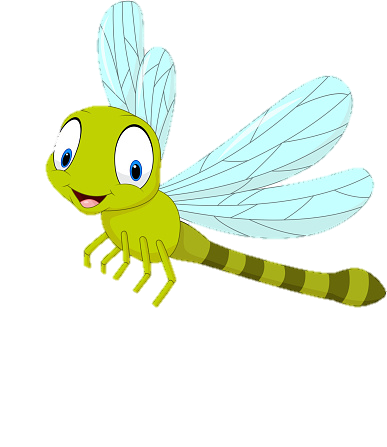 4. Những lời nói và việc làm của Trần Thủ Độ cho thấy ông là người như thế nào?
Ông là người cử xử nghiêm minh, nghiêm khắc với bản thân, đề cao kỉ cương, phép nước.
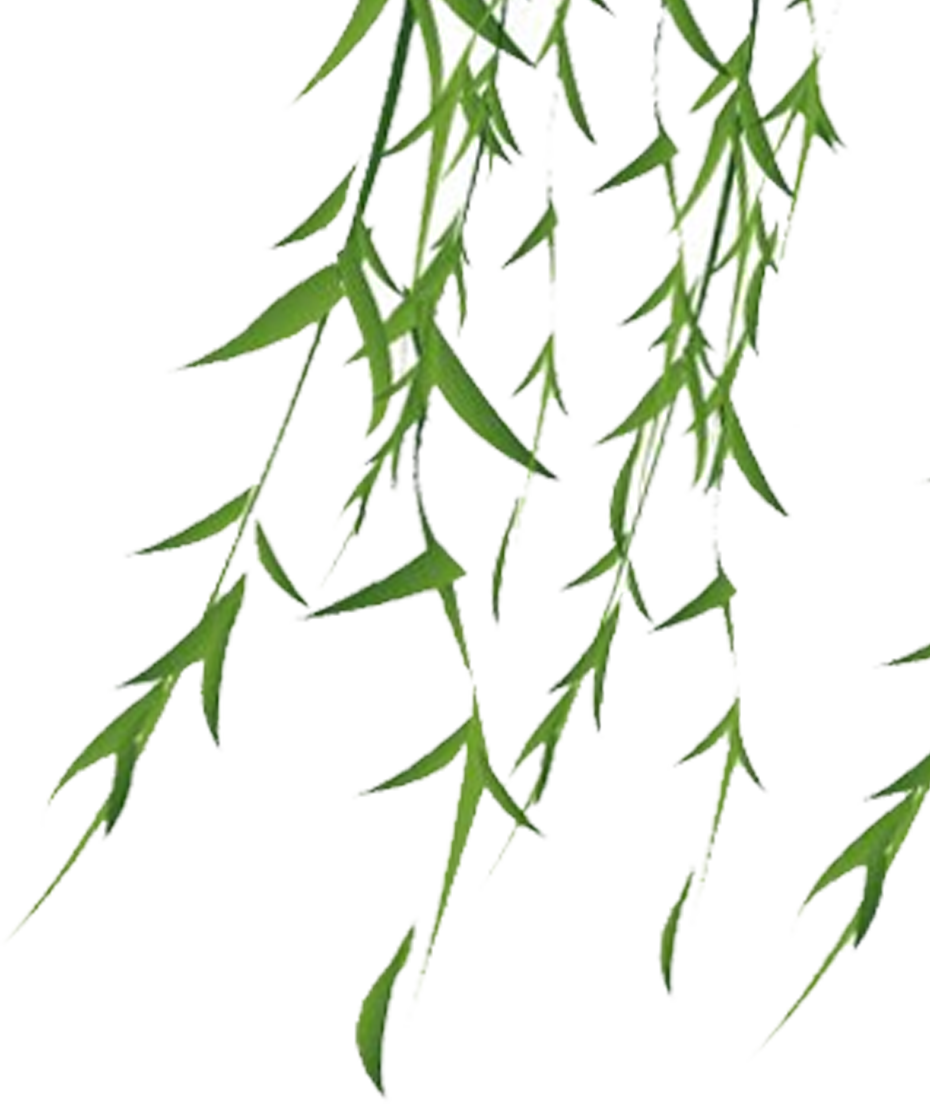 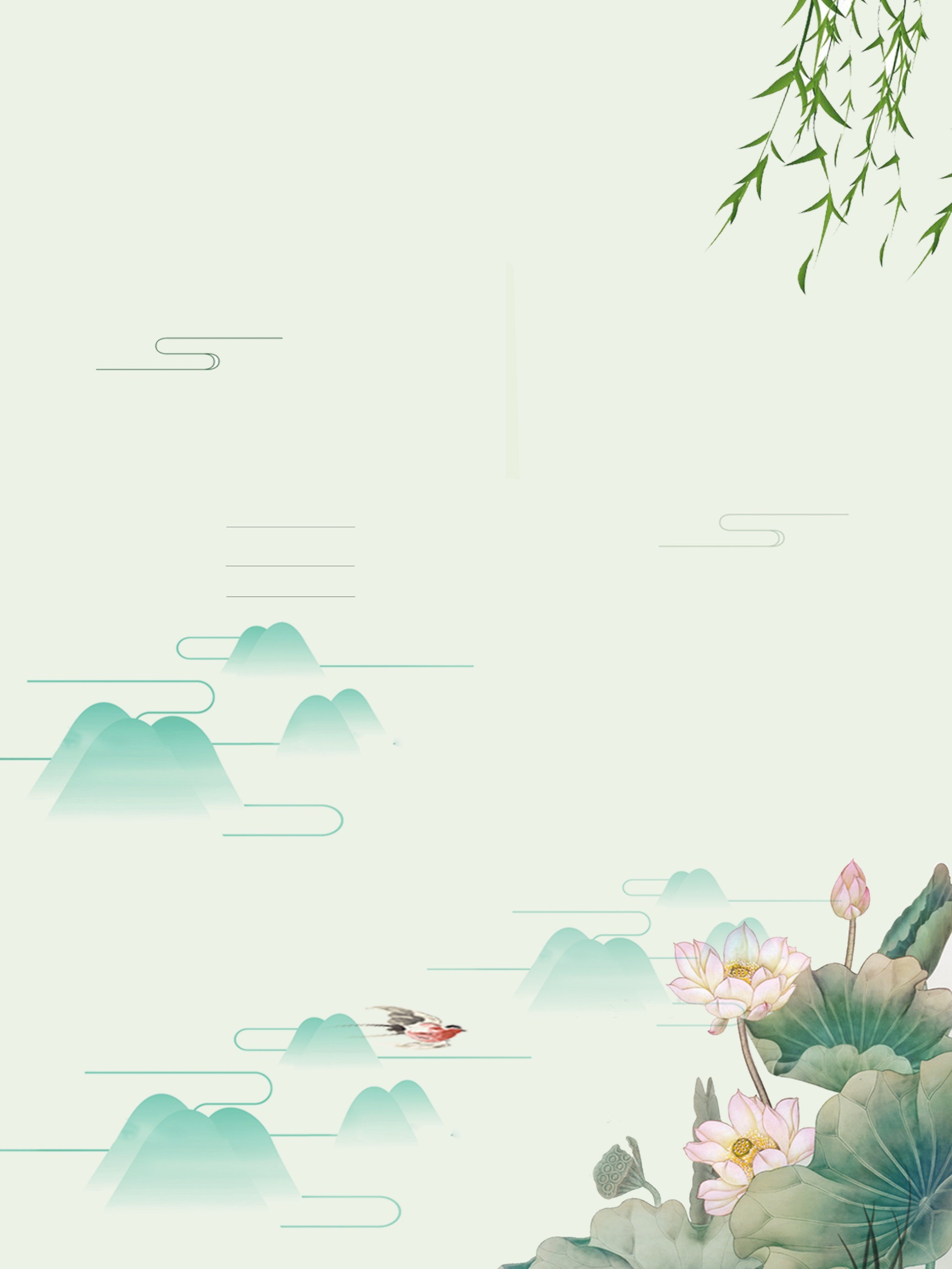 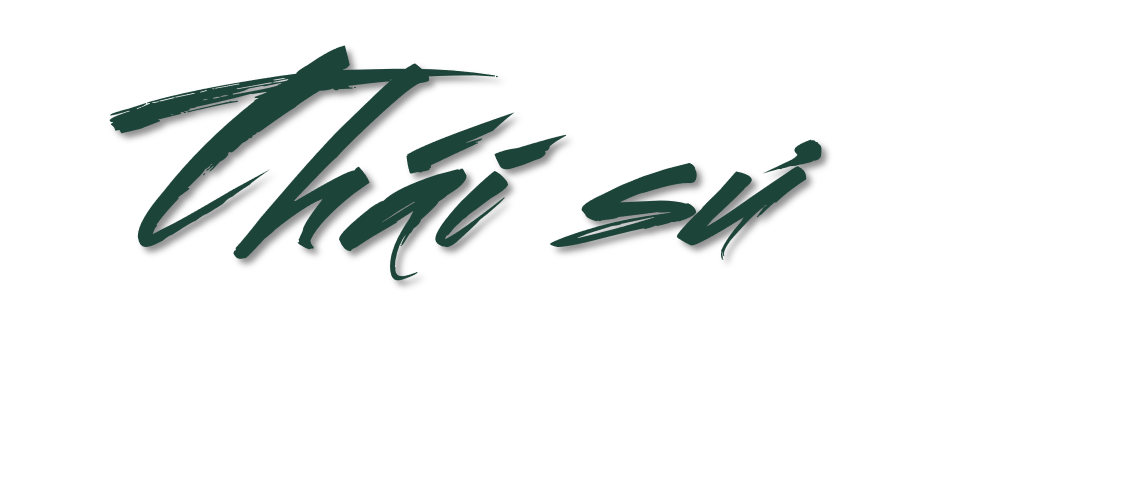 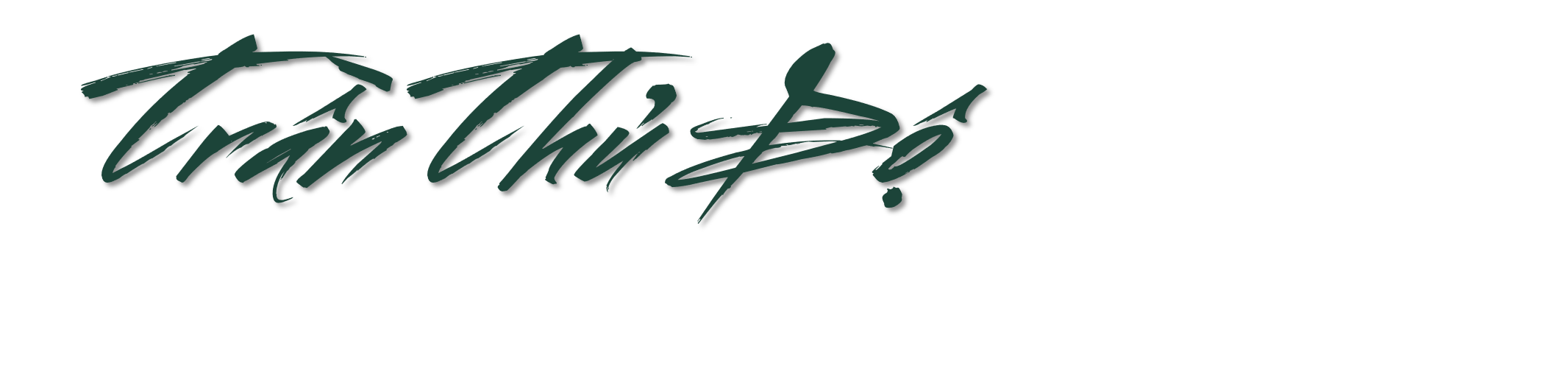 NỘI DUNG BÀI HỌC:
Ca ngợi thái sư Trần Thủ Độ là người
nghiêm minh, chính trực, không vì 
tình riêng mà làm sai phép nước.
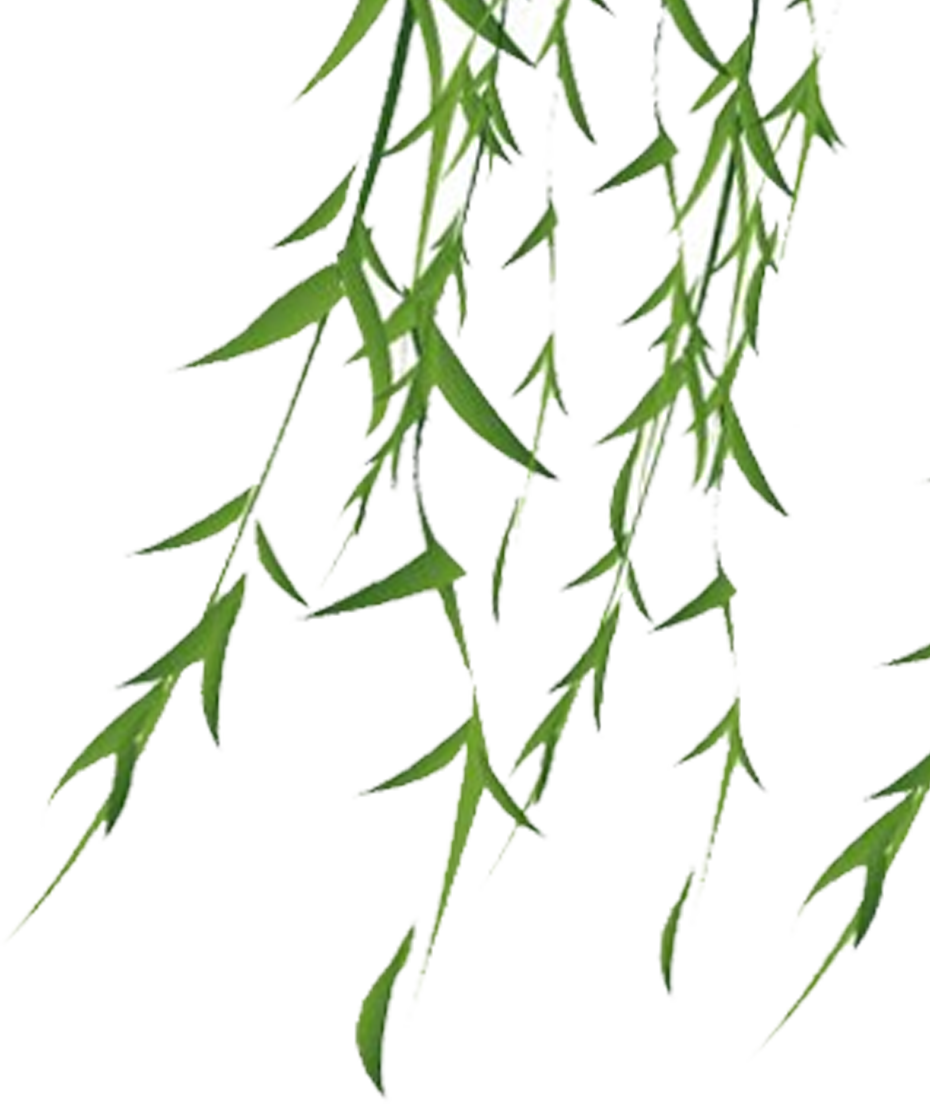 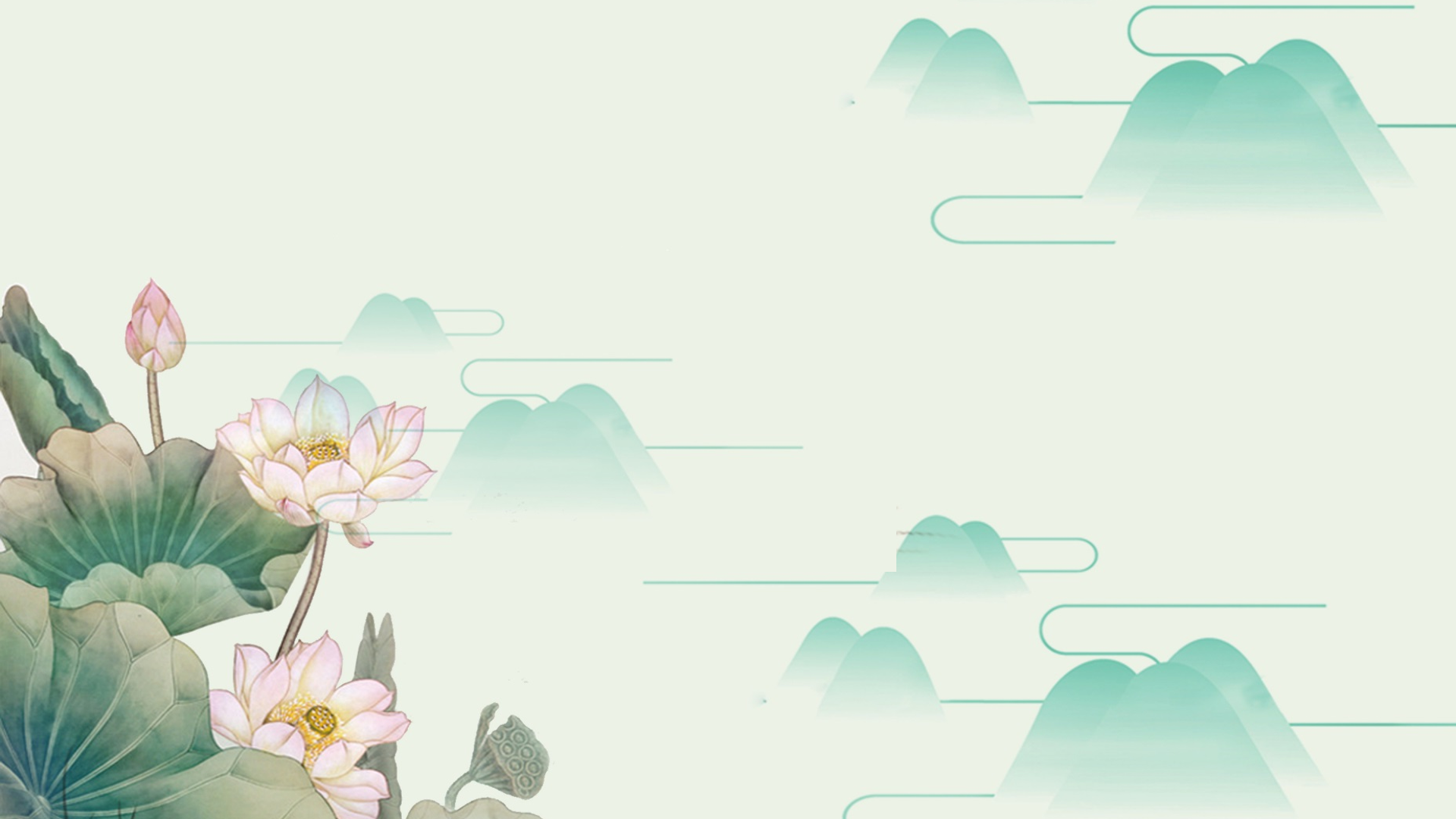 LUYỆN ĐỌC HAY
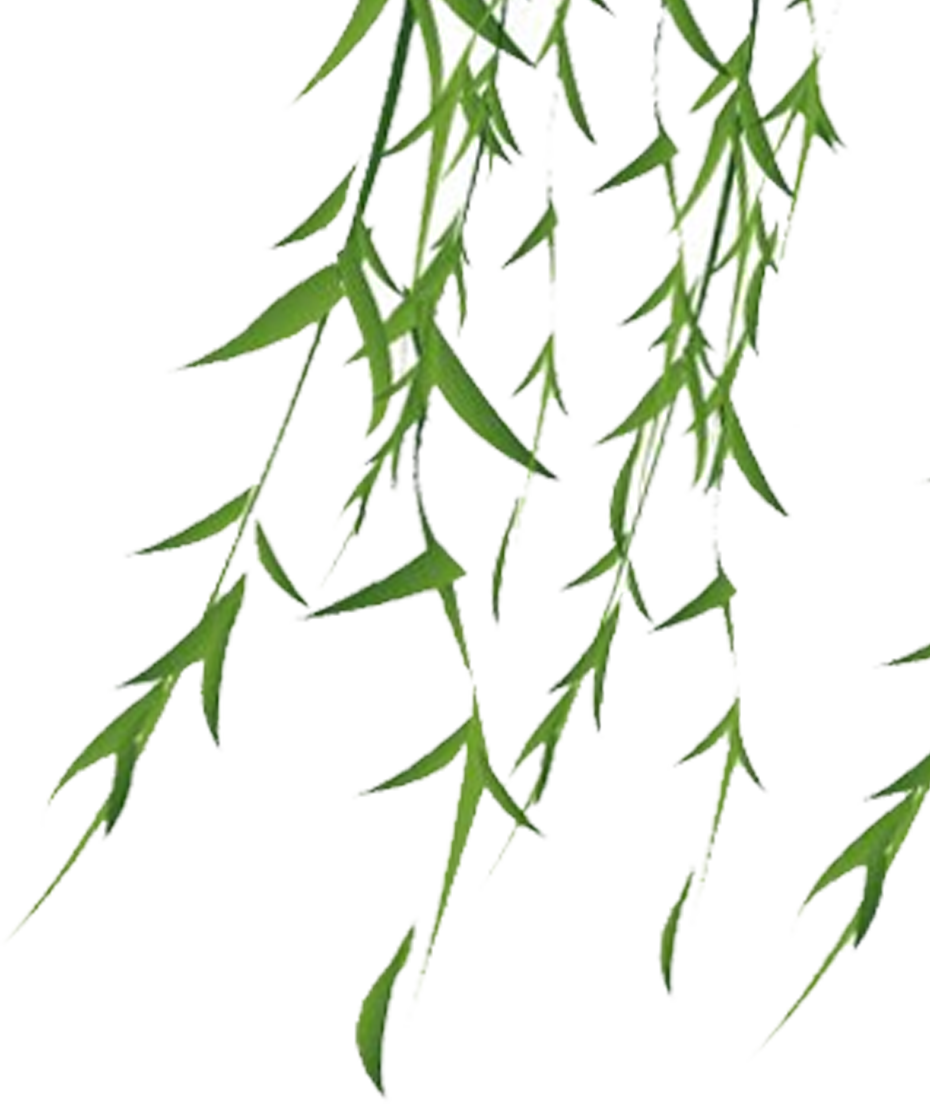 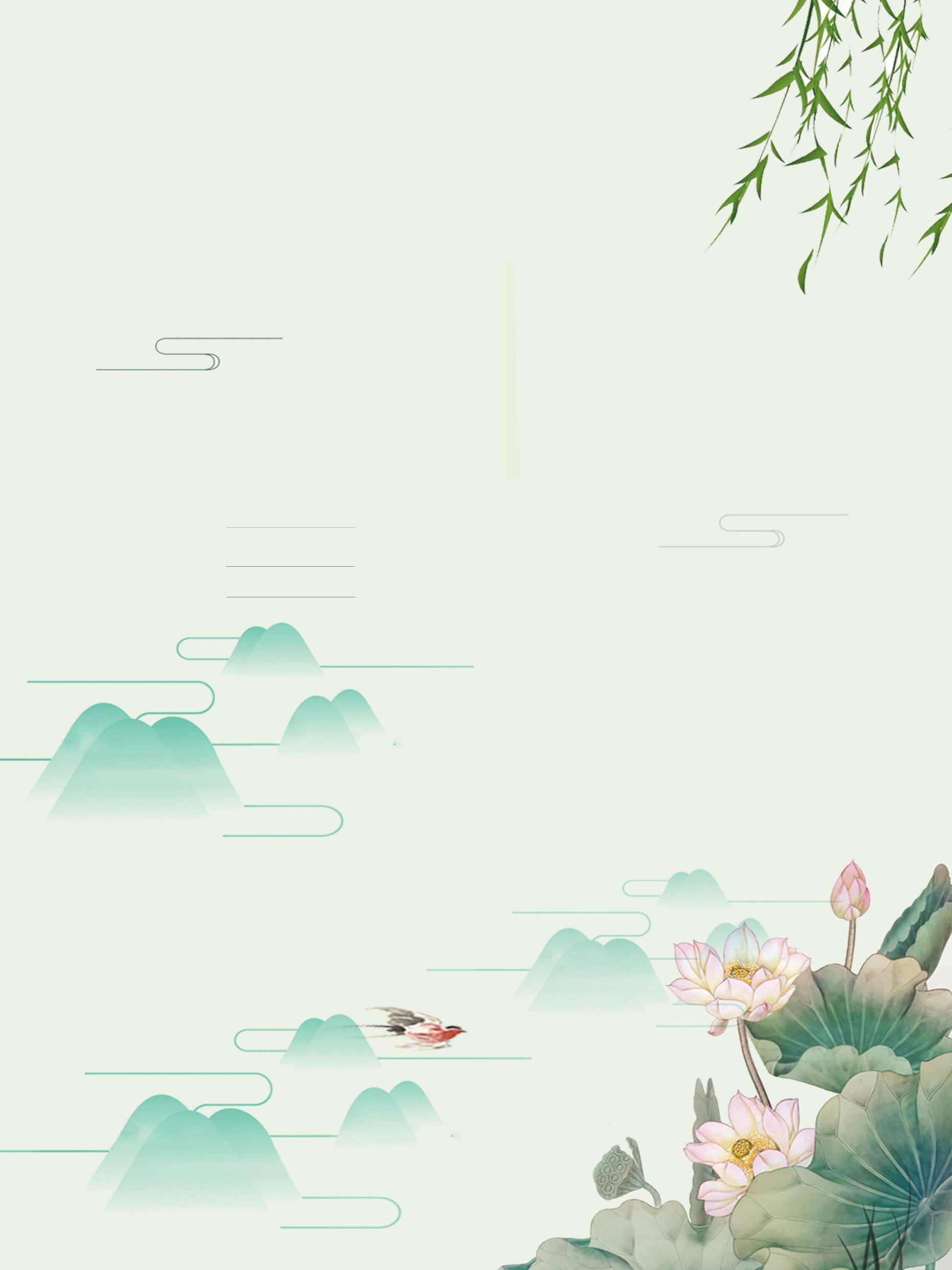 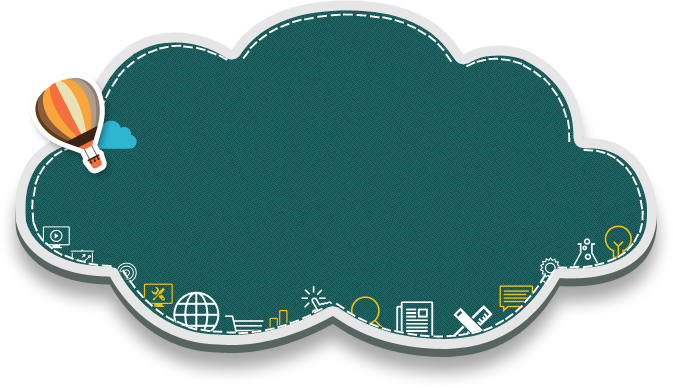 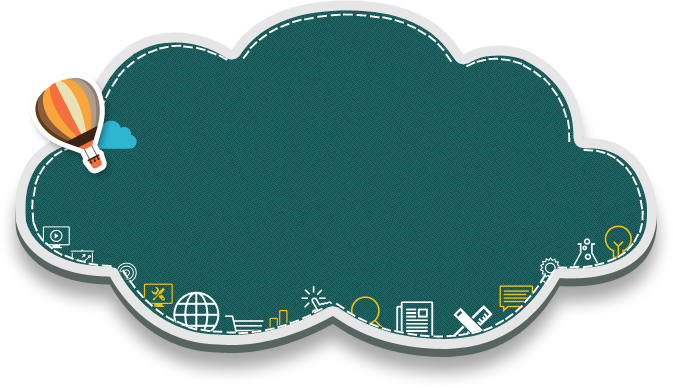 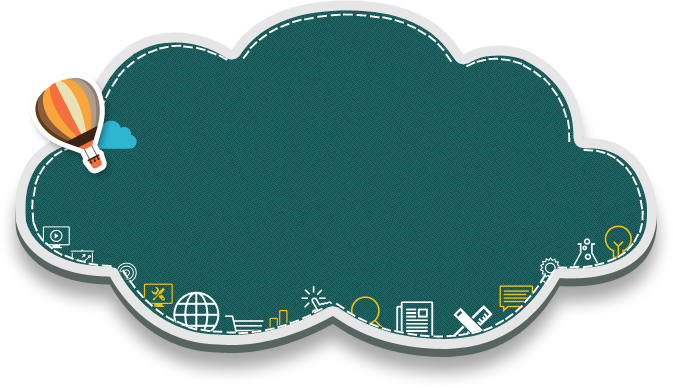 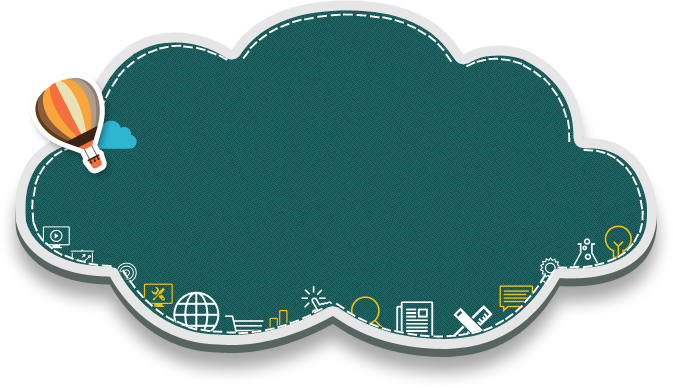 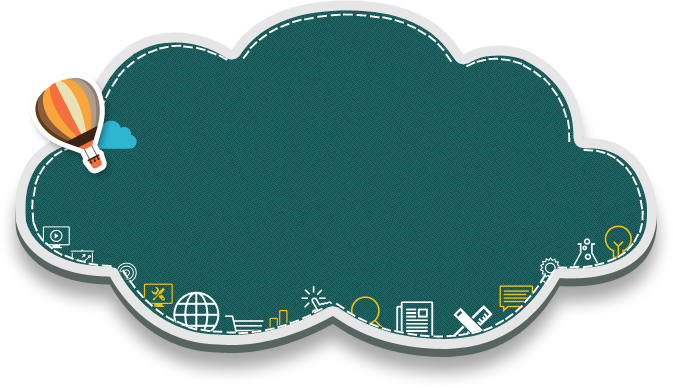 Thái sư
Trần Thủ Độ
Người
 dẫn chuyện
Linh Từ
Quốc Mẫu
Vua
Viên Quan
Câu chuyện có mấy nhân vật?
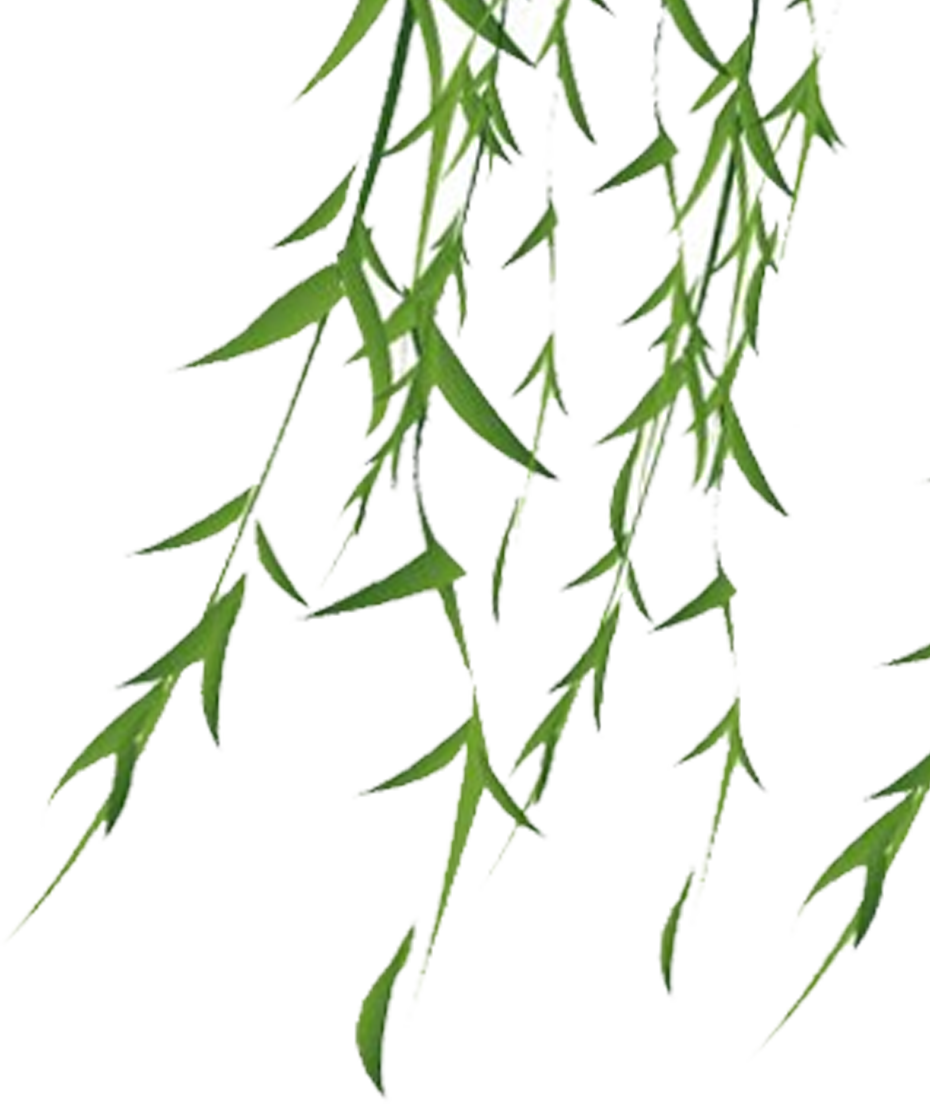 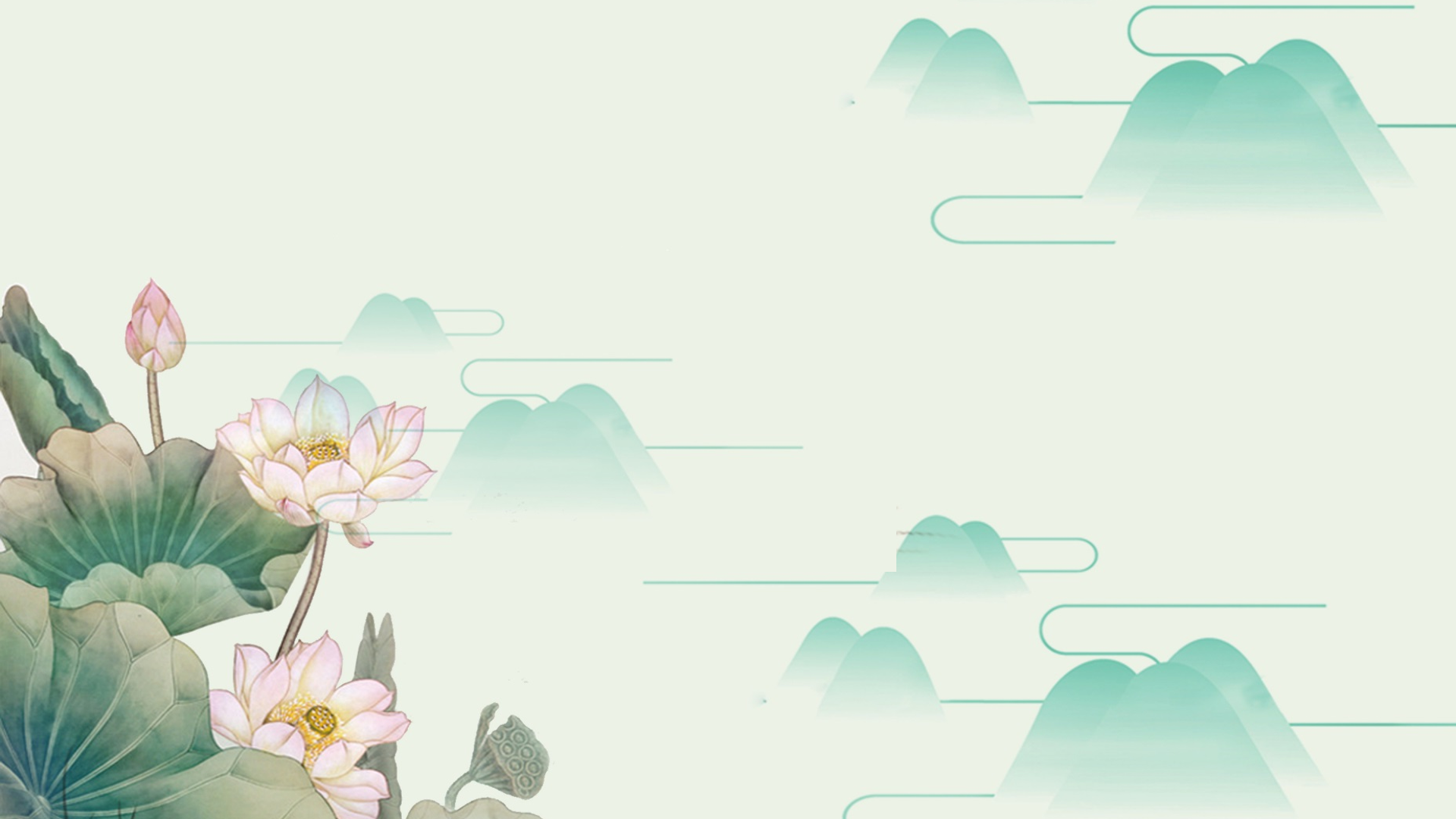 LIÊN HỆ
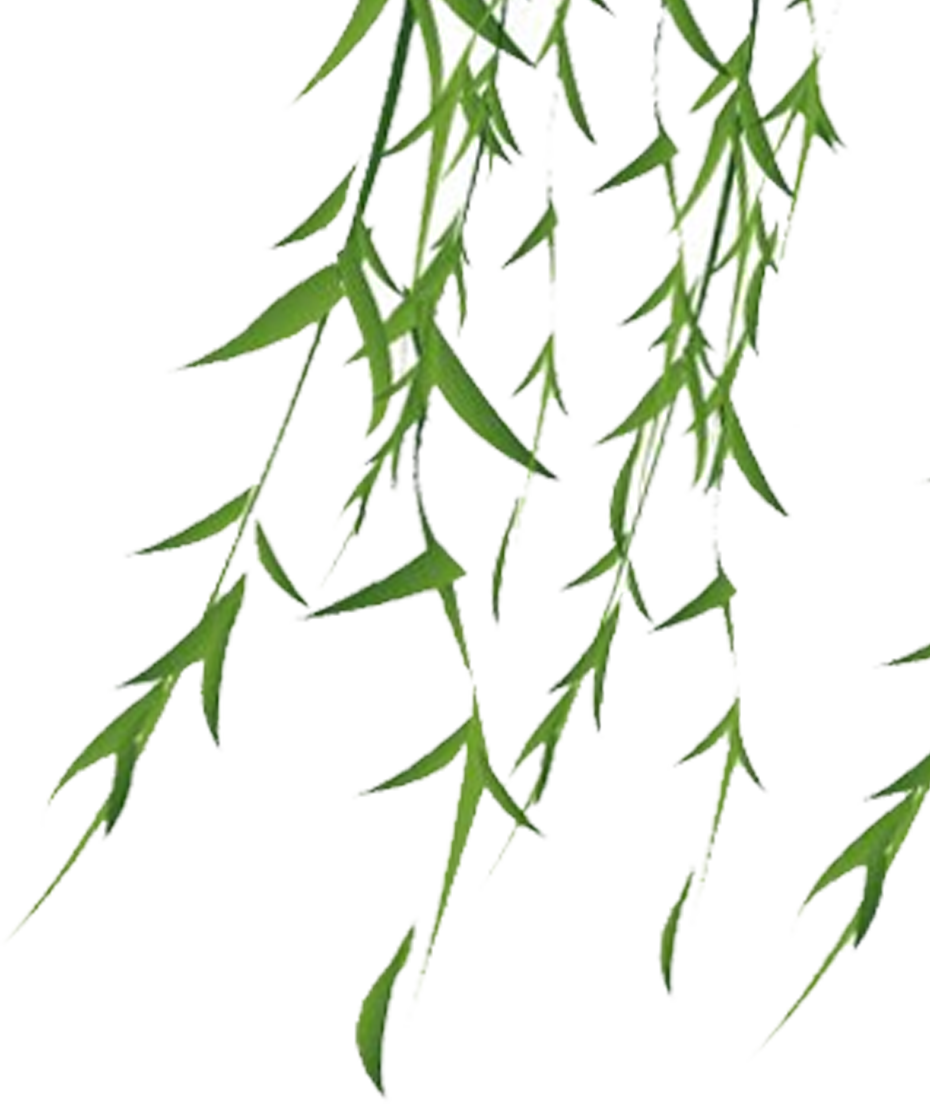 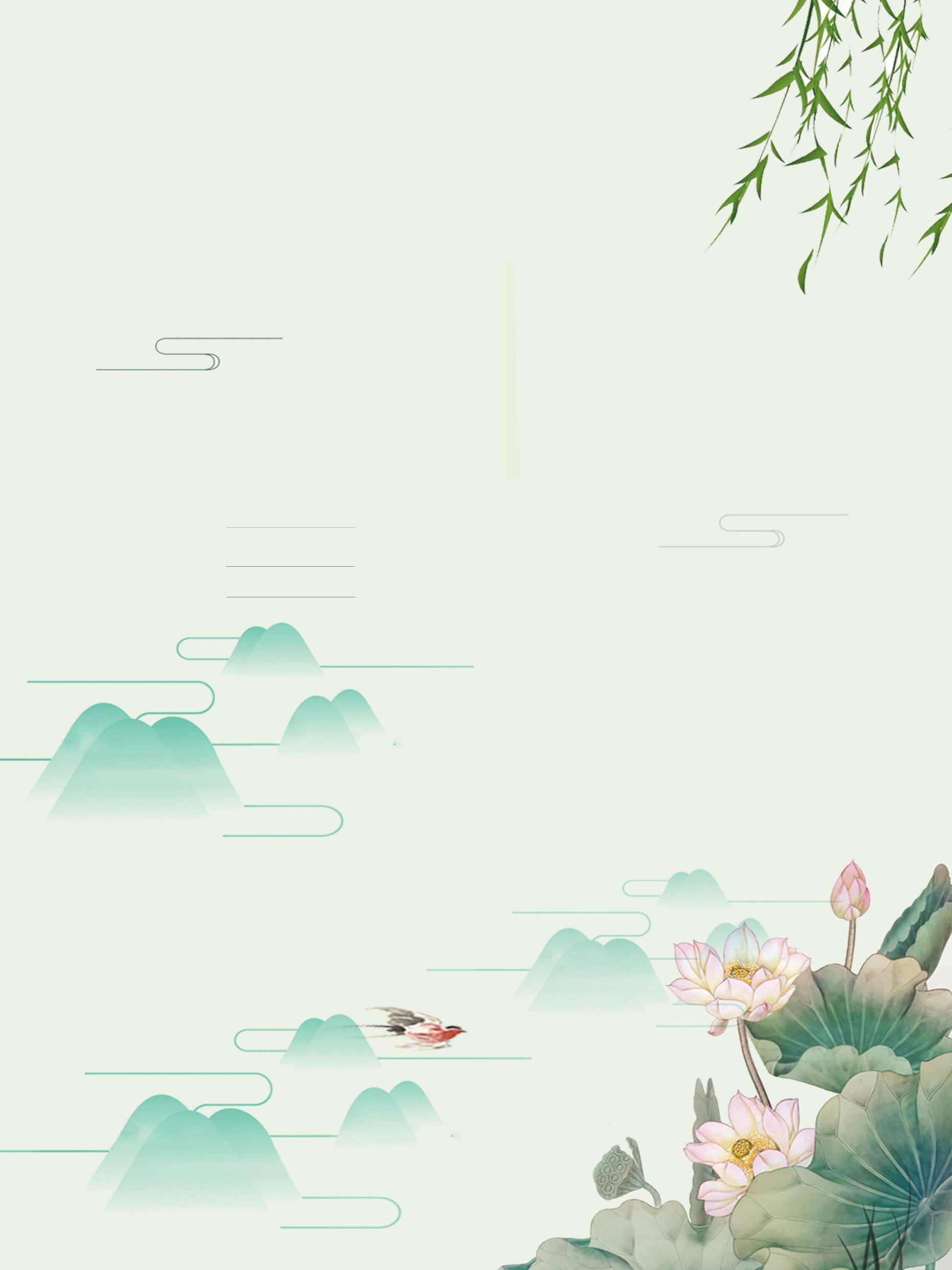 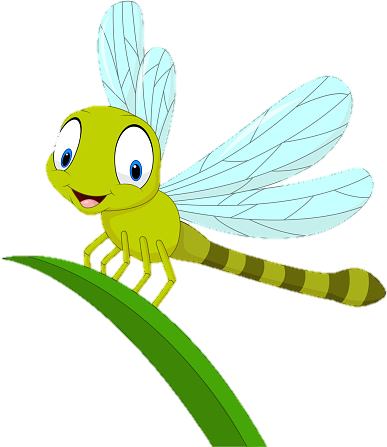 chúng mình cùng
xem video 
sau đây nhé!
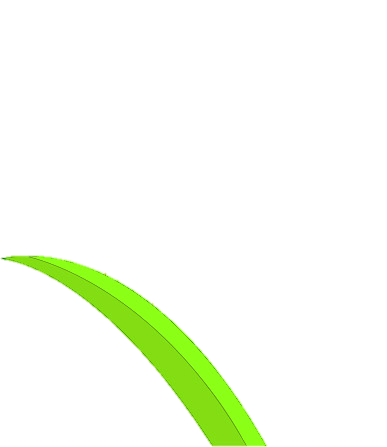 Video Thái sư Trần Thủ Độ
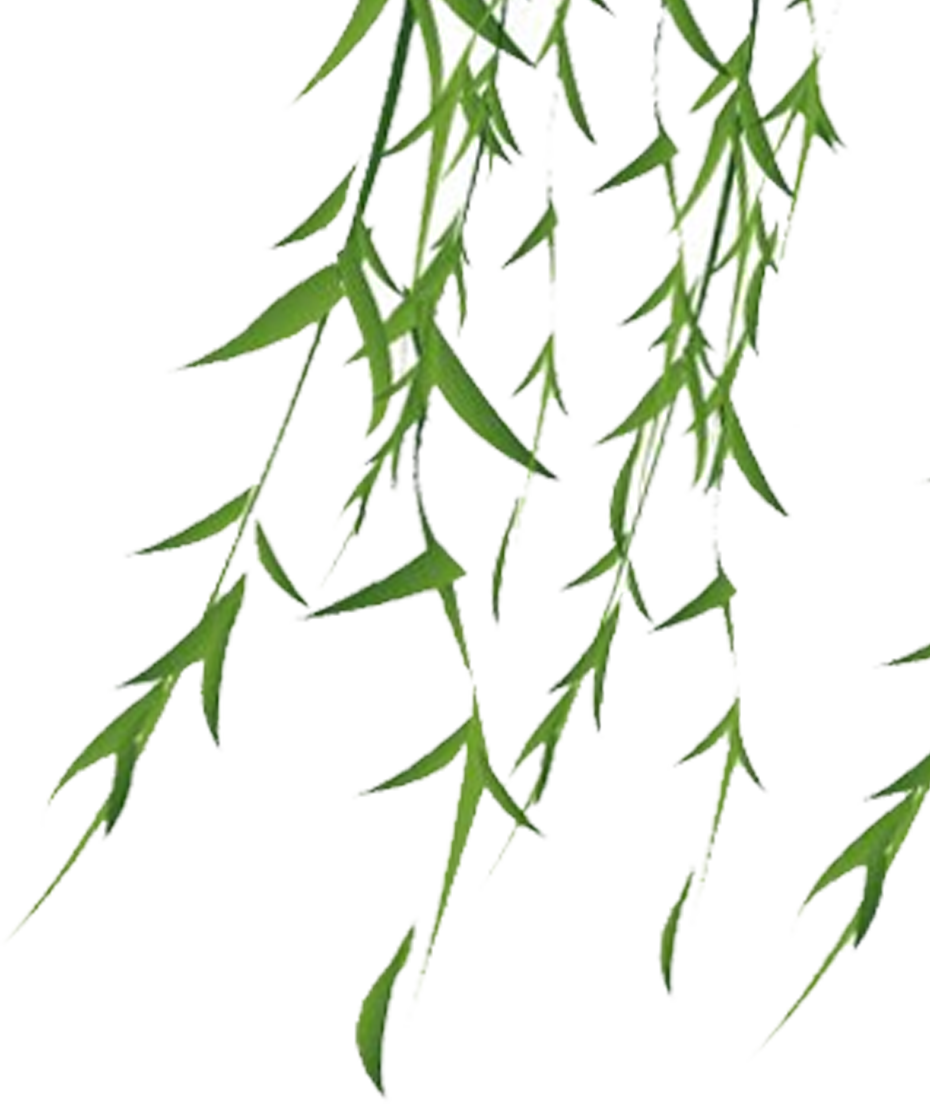 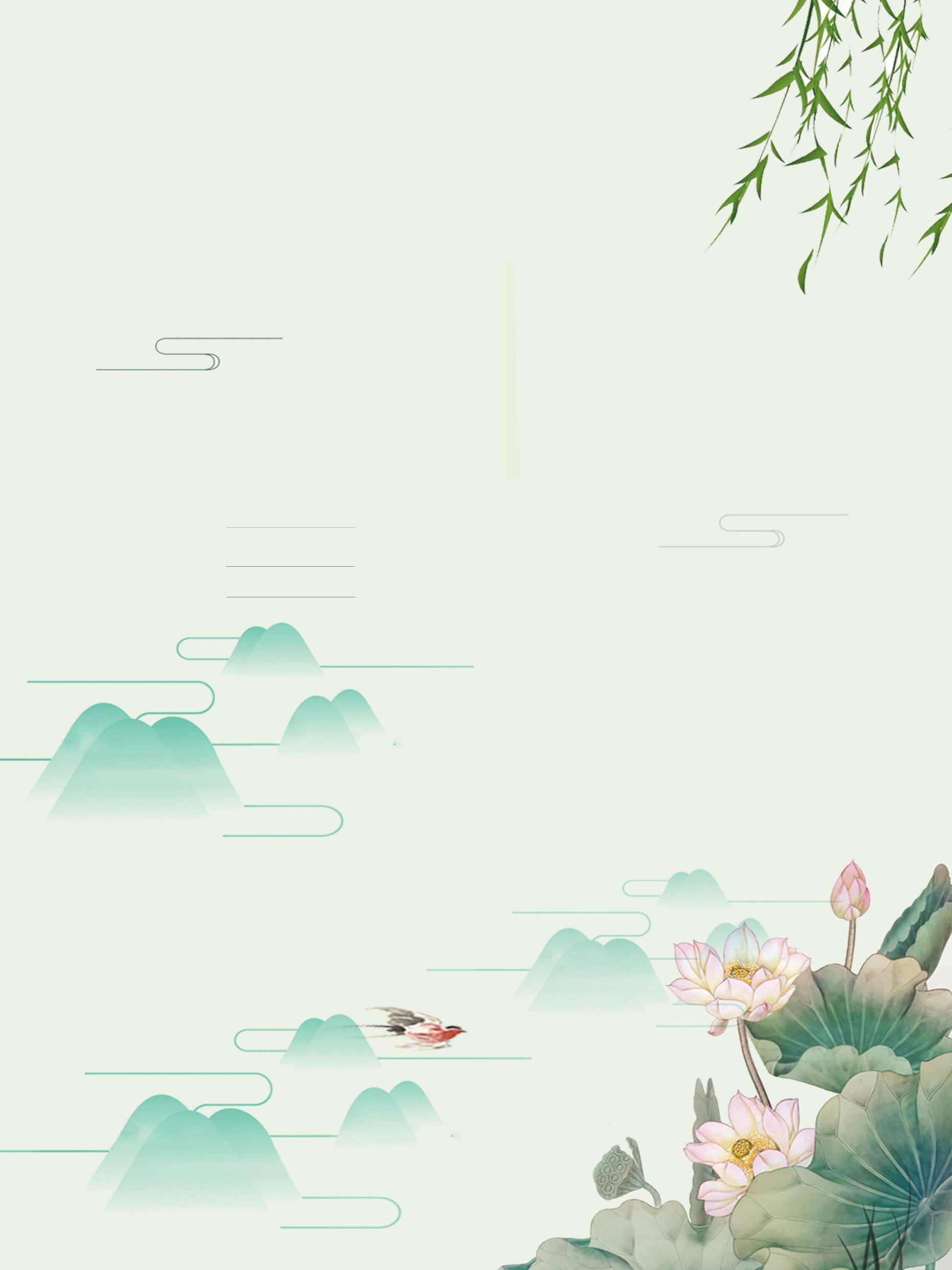 dặn dò
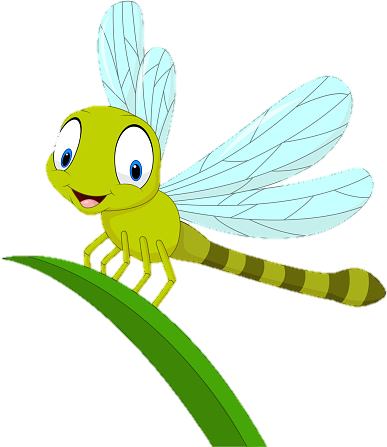 1. Về nhà kể lại câu chuyện cho người thân nghe .
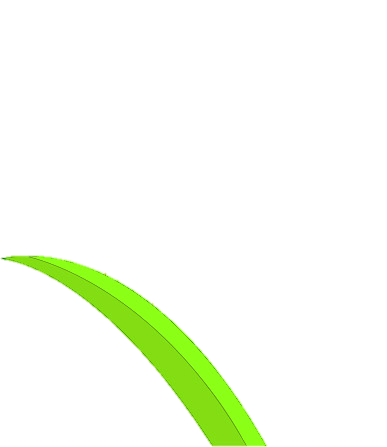 2. Chuẩn bị và soạn trước bài “Nhà tài trợ đặc biệt của cách mạng”
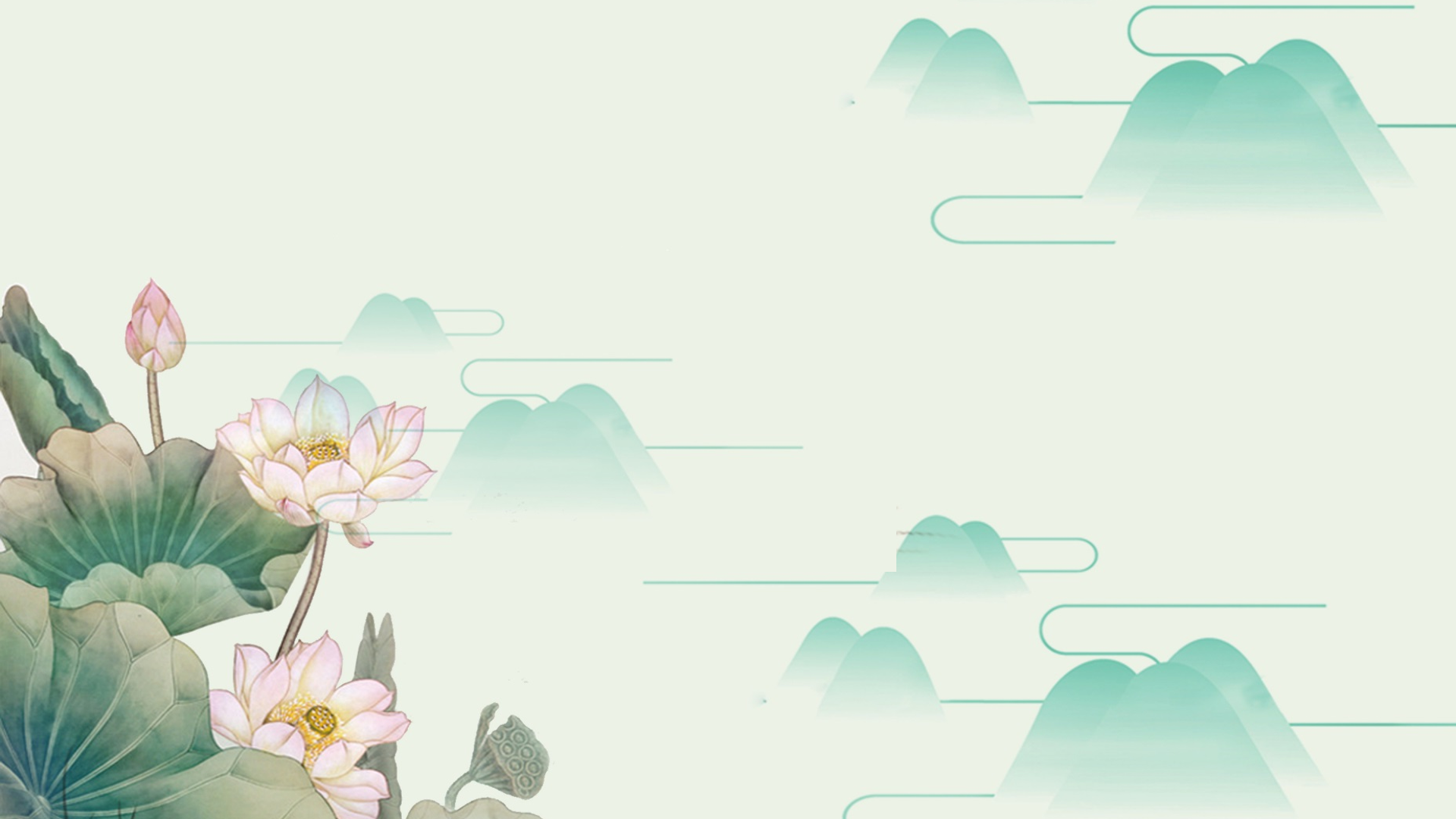 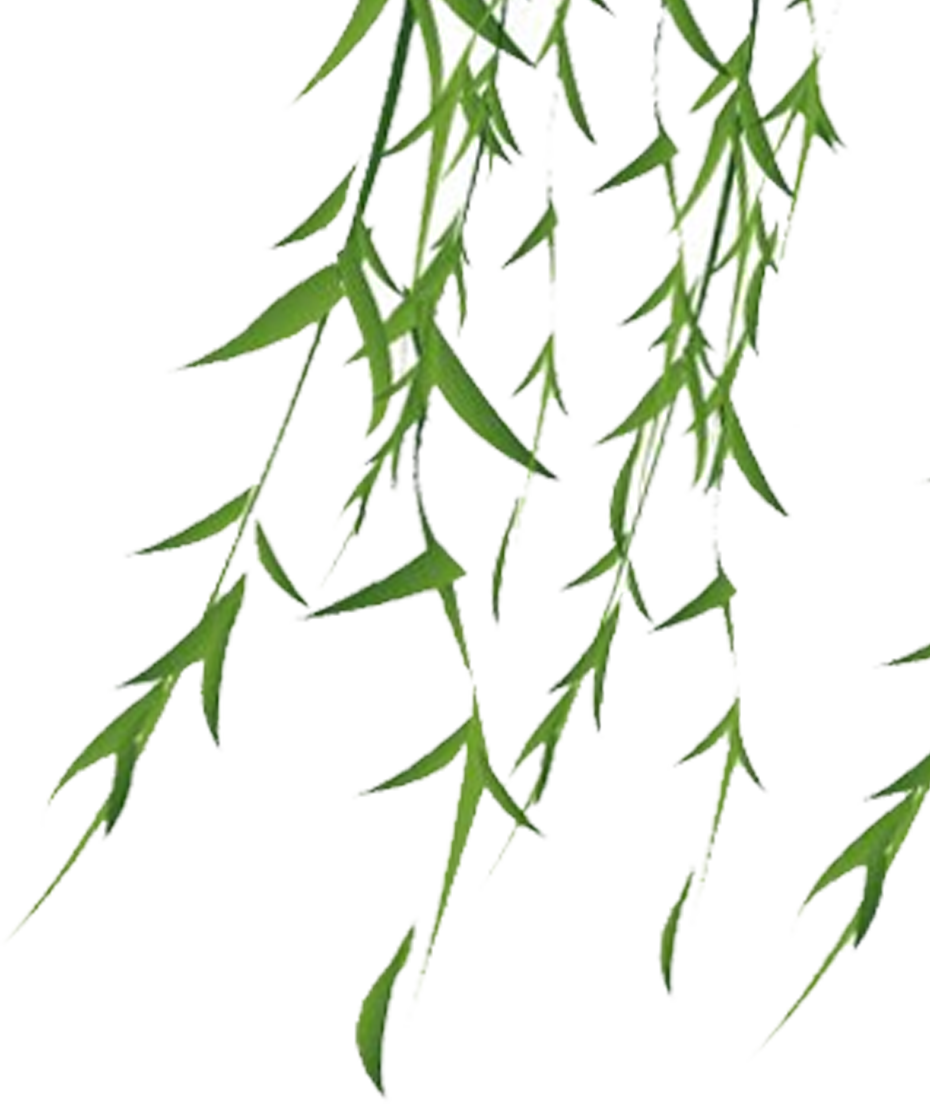 CHÚC CÁC BẠN
HỌC TỐT NHÉ !